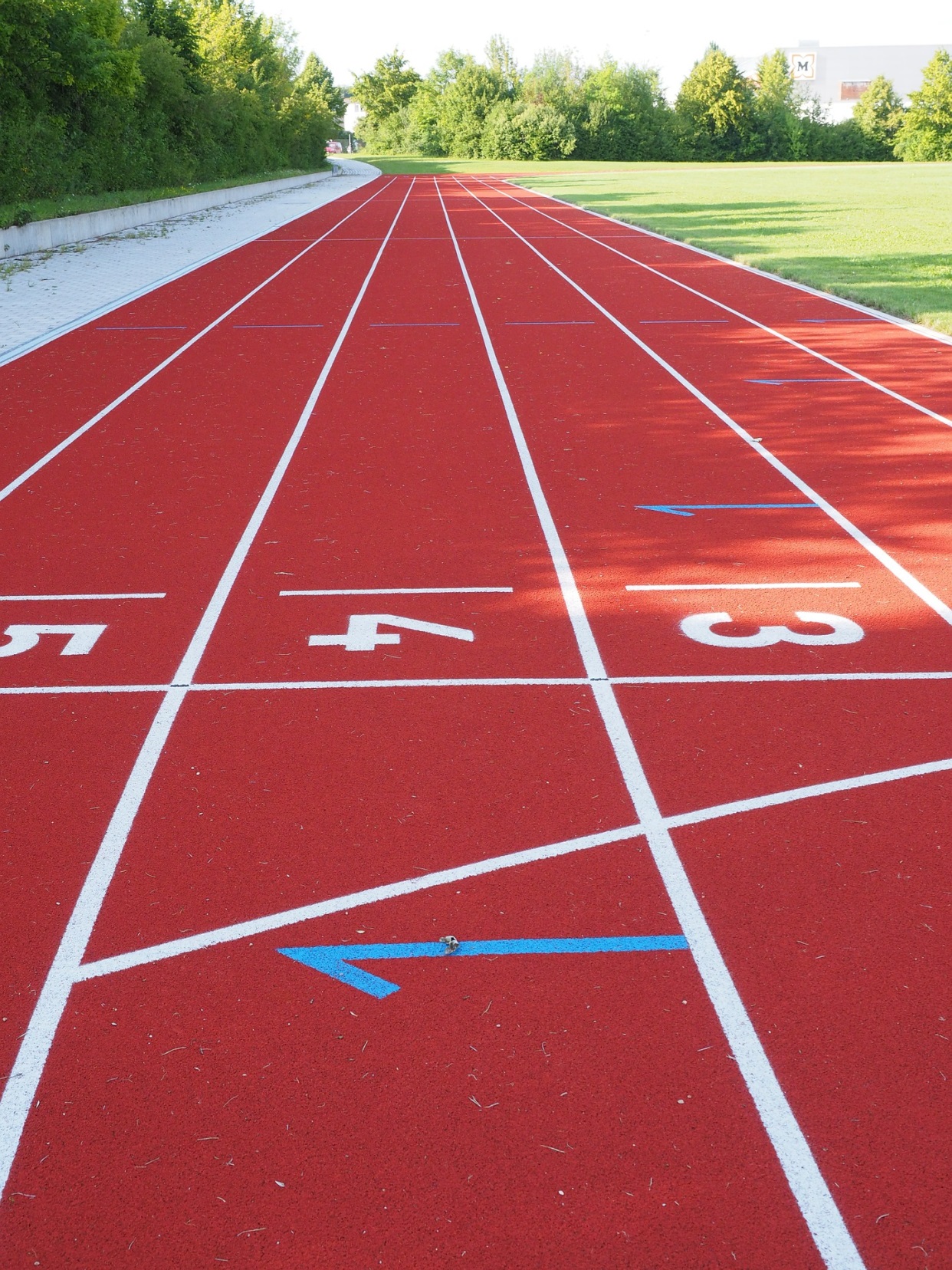 Put your best 
foot forward!
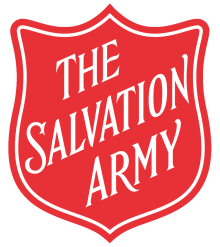 Schools and
Colleges
Unit
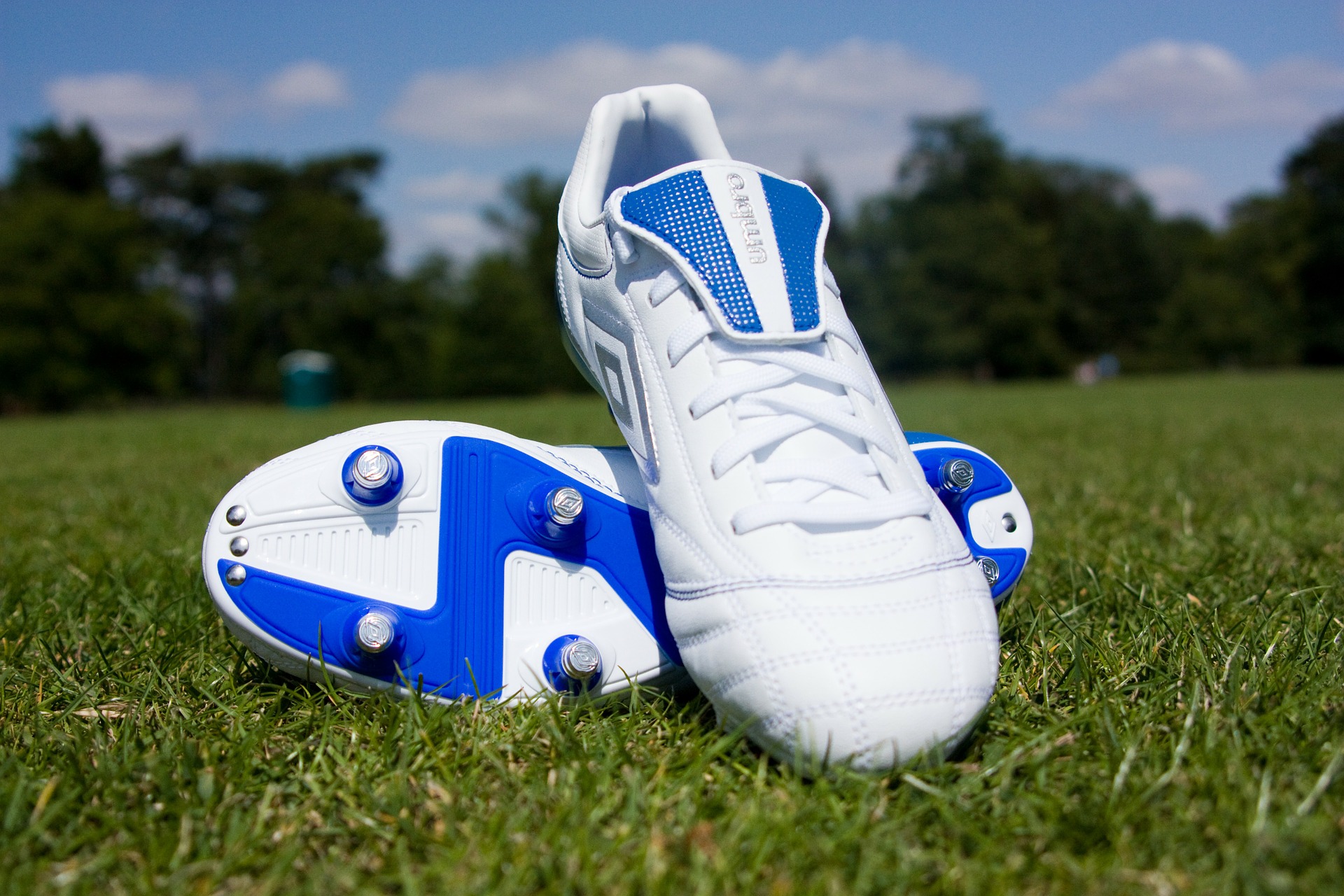 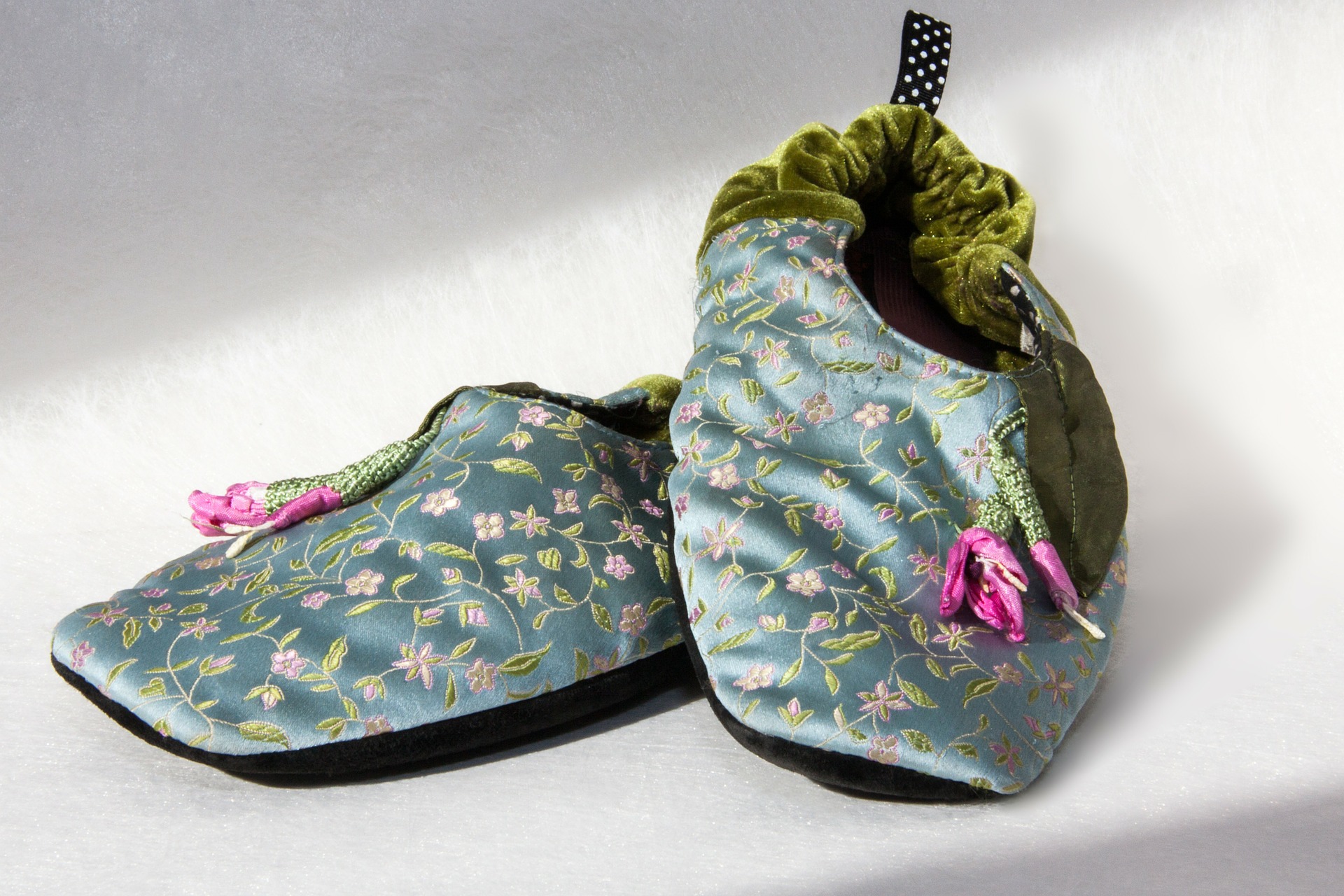 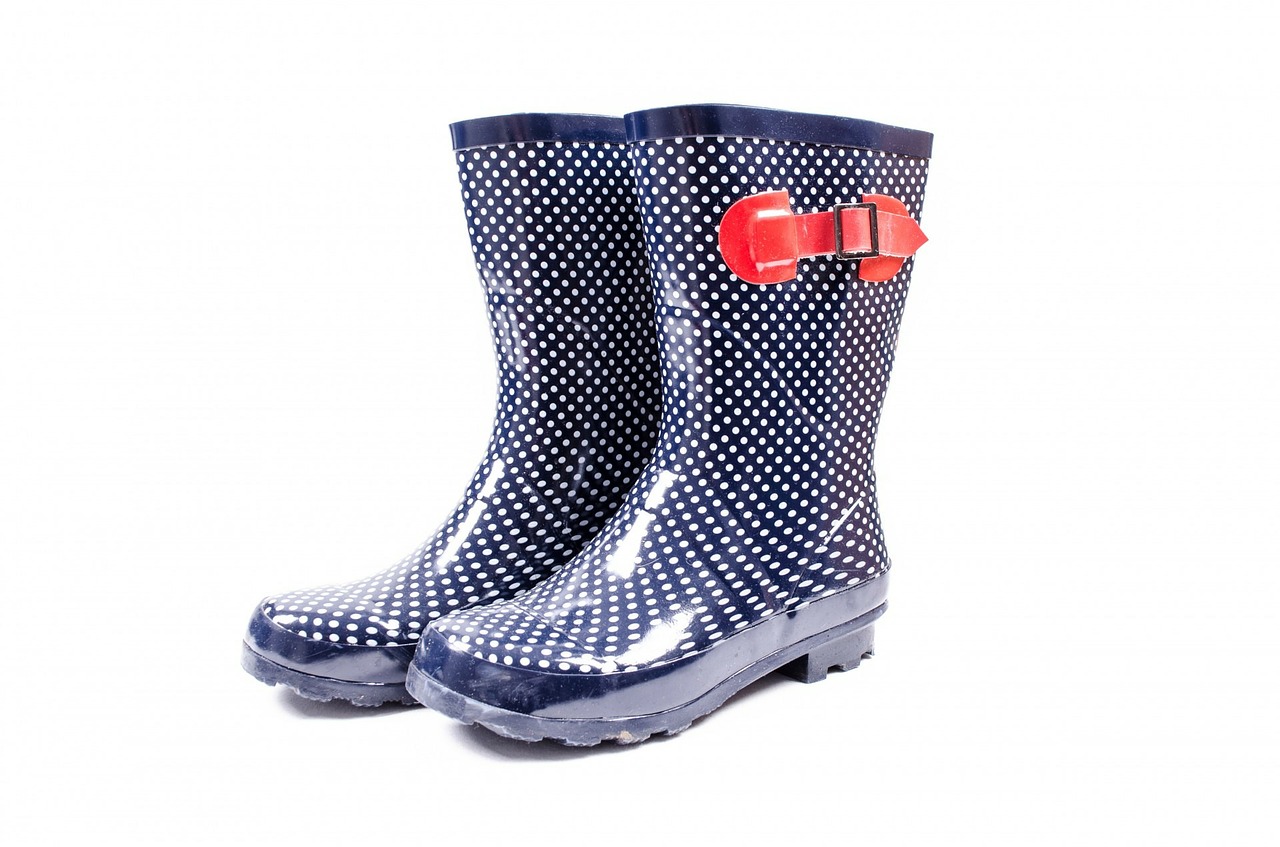 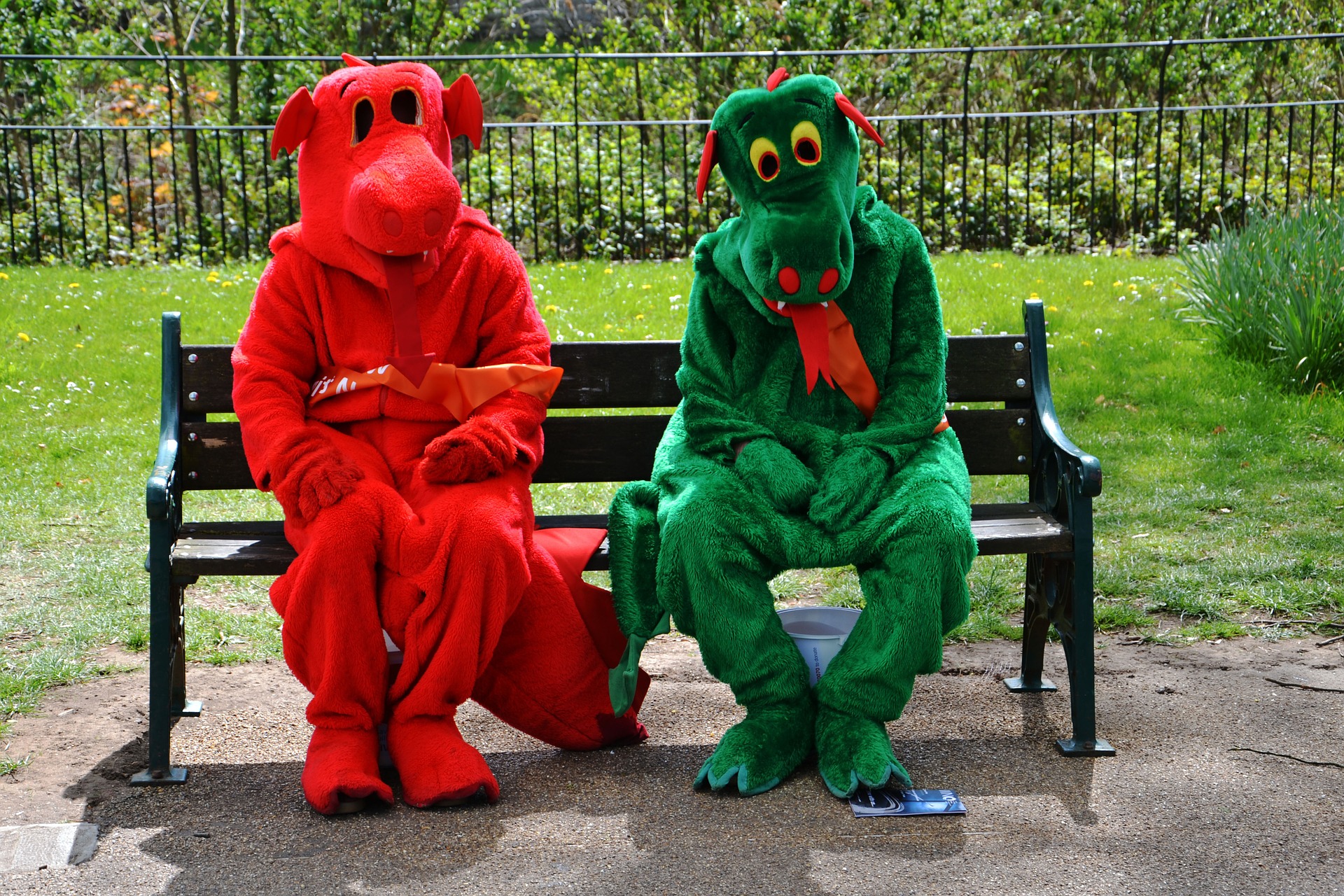 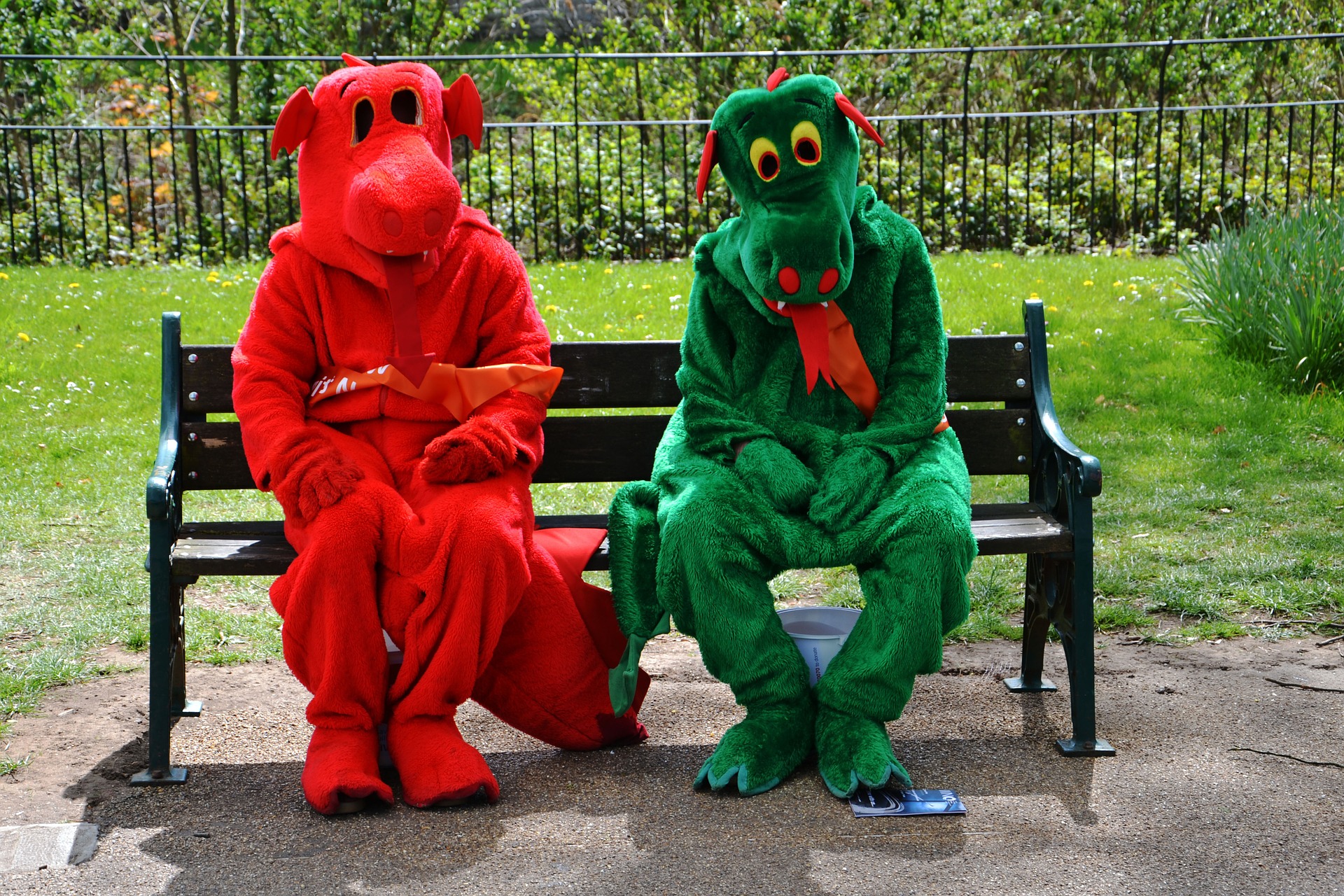 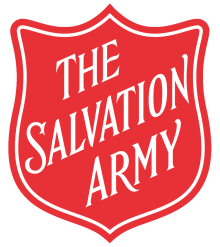 Where would you like to go?
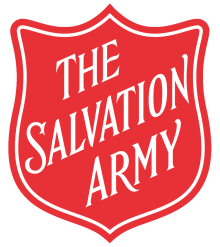 What kind of person would you like to become this year?
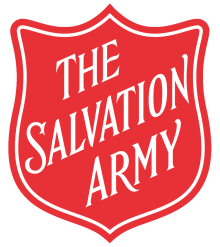 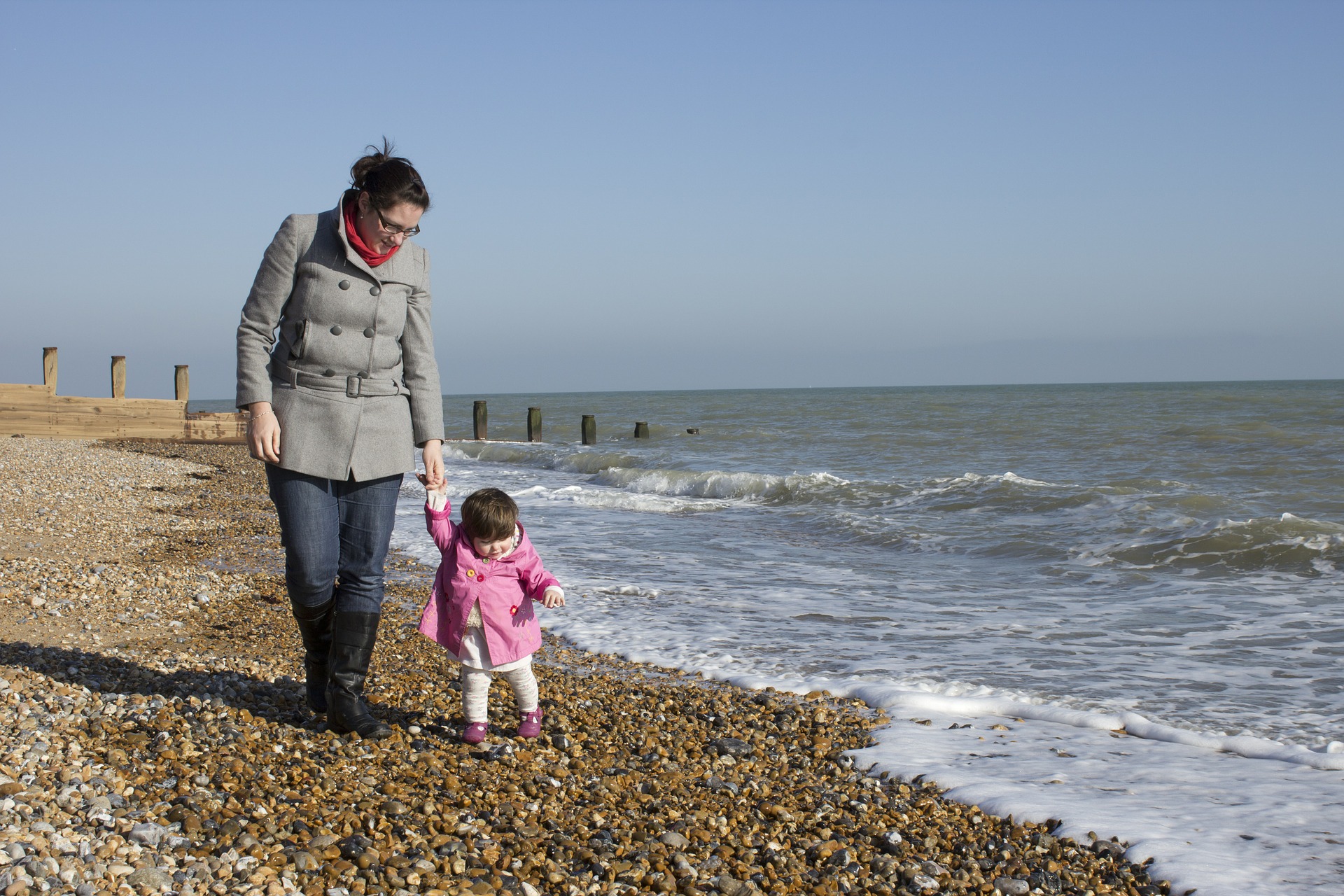 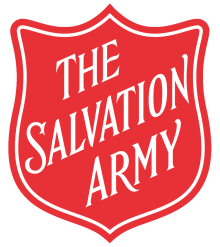 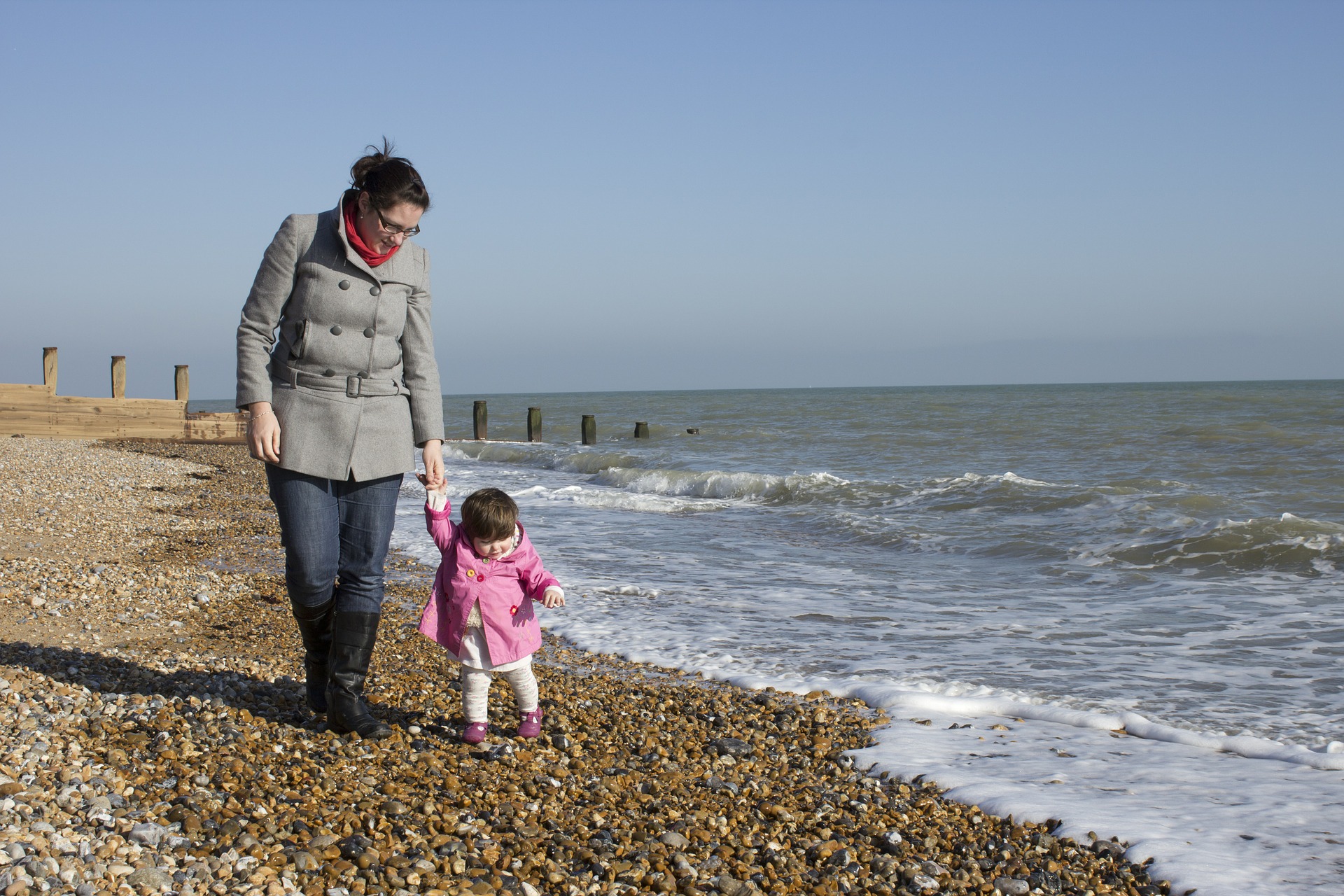 Remember that I have commanded you to be determined and confident!
 
Do not be afraid or discouraged, for I, the Lord your God, am with you wherever you go.
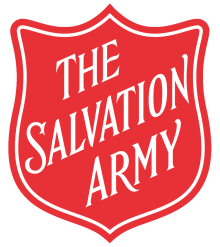 Joshua 1:9 GNT
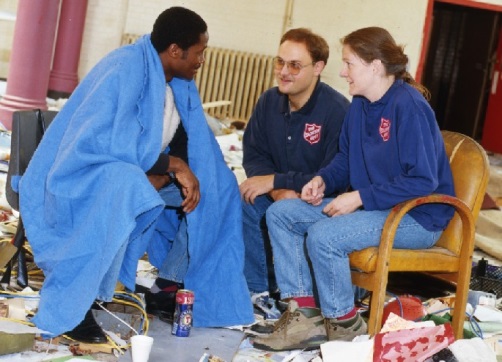 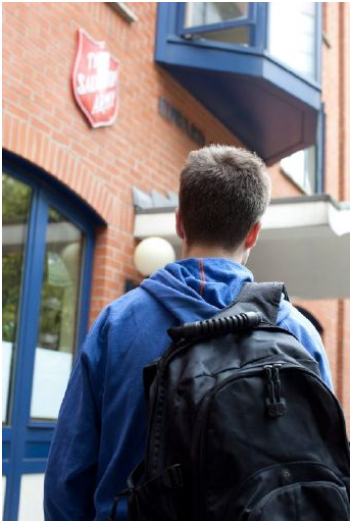 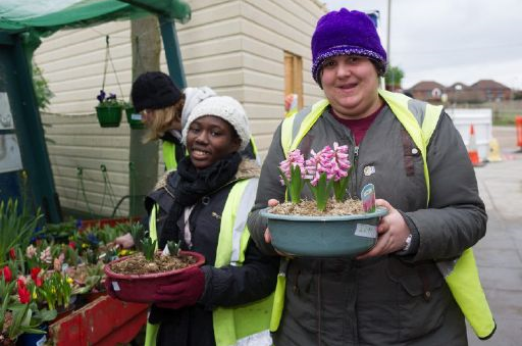 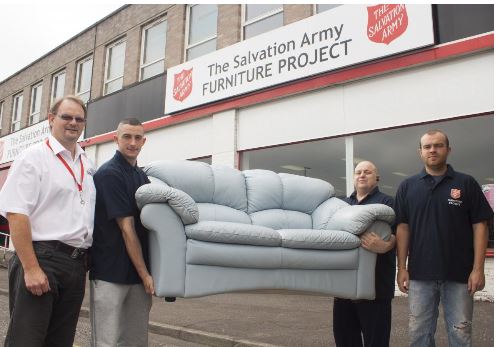 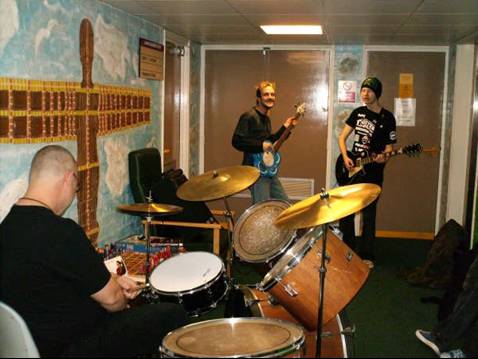 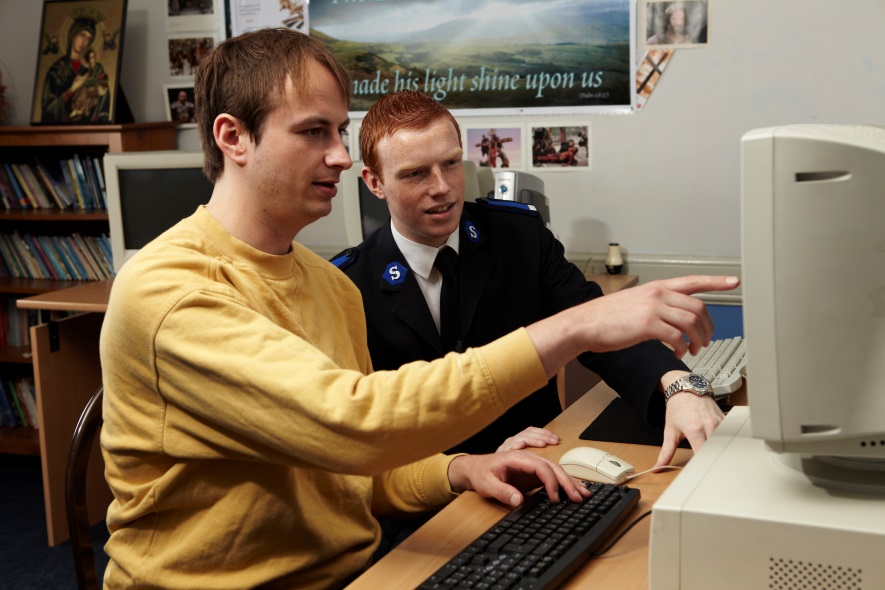 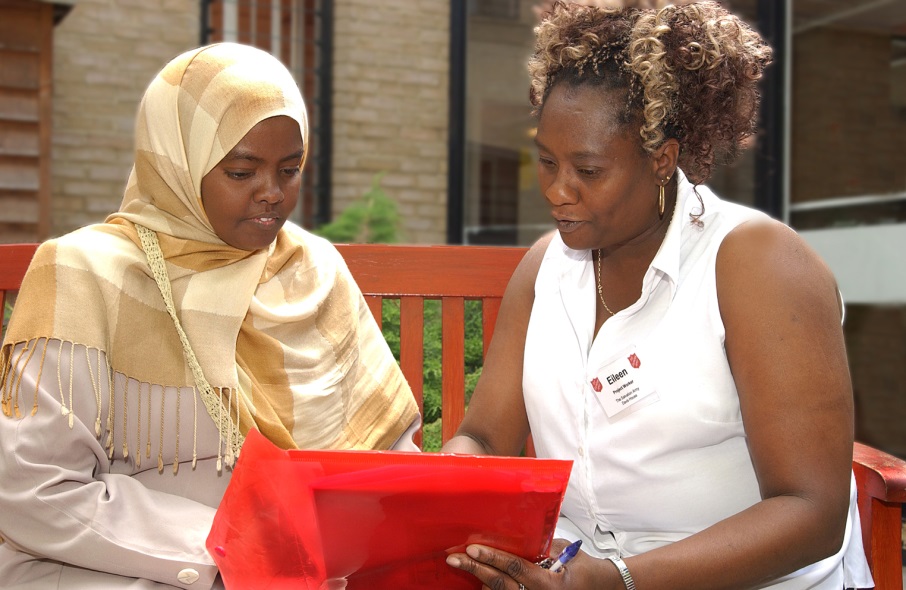 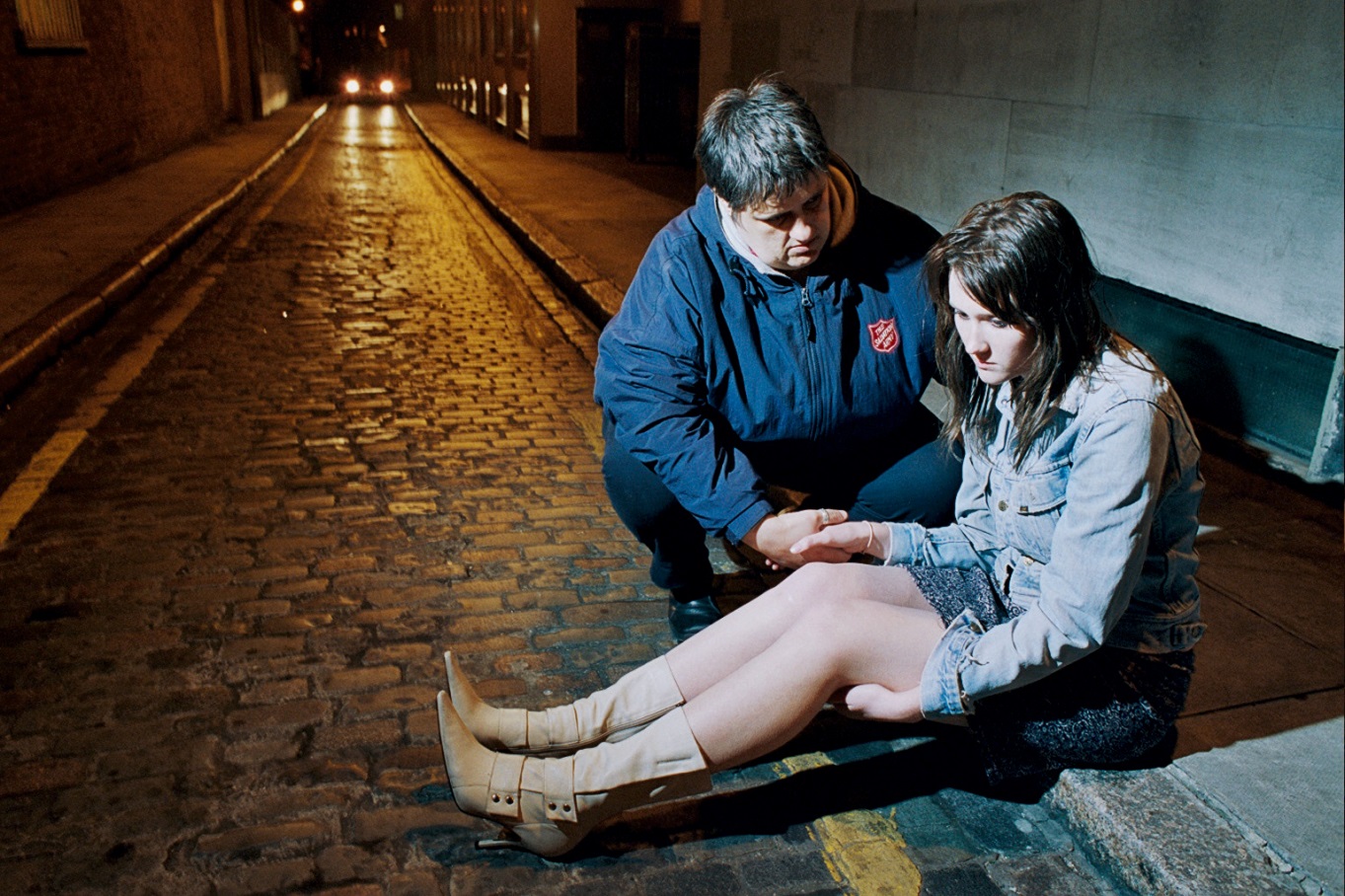 What do you want to improve?
What is your best effort?
Who will help when you wobble?
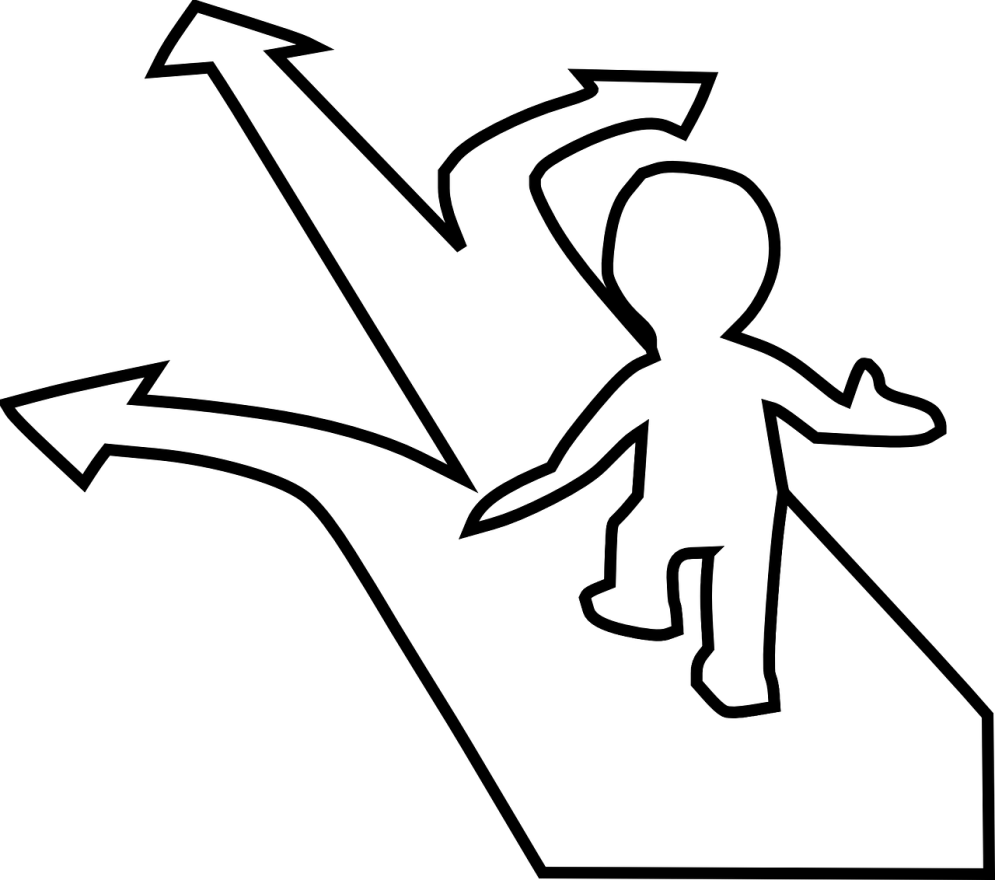 How will you help others?
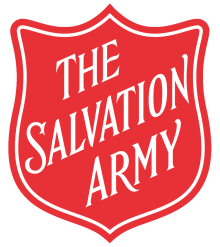 Schools and
Colleges
Unit